HTML5 & CSS3
DE ONDE SURGIU?
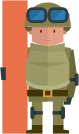 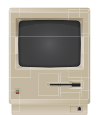 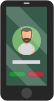 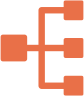 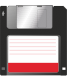 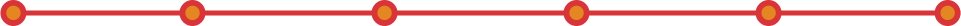 1960 - 1970
1970 - 1980
1980 - 1990
1990 - 2000
2000 ...
CAMADAS WEB
Front End
Back End
(Client Side)
(Server Side)
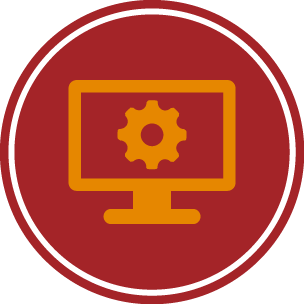 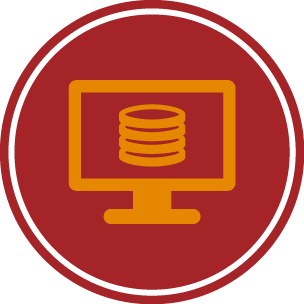 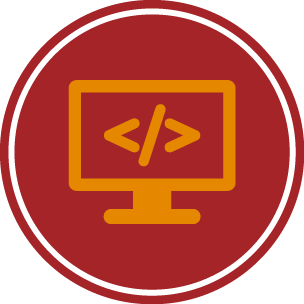 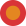 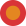 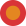 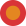 Banco de Dados
Servidor
FRONT END
Apenas envia e recebe dados através de requisições HTTP
HTML
Nunca deve lidar com regras de negócio
CSS
Não acessa banco de dados diretamente
JS
Baixa segurança
img, fontes, etc
BACK END
Disponibiliza serviços WEB
Ponte com Banco de Dados
• Lida com as requisições http
• Lista registros
• Recebe e envia dados
• Adiciona registros
• Gerencia as regras de negócio
• Atualiza registros
• Integra-se com outros servidores
• Apaga registros
REQUISIÇÕES WEB
HTTP - Hypertext Transfer Protocol
Baixa segurança de transferência
• Protocolo mais comum na WEB
Para maior segurança: HTTPS
• Essencialmente, transmissão de dados em forma de texto
• Existem outros protocolos como FTP e SSH
Uso de certificados digitais
DOMÍNIO + HOSPEDAGEM
www.globo.com
• Nome para localizar e identificar conjuntos de computadores na rede
• Foi concebido com o objetivo de facilitar a memorização dos endereços
• O domínio deve estar configurado para apontar para o endereço IP do servidor
de hospedagem
• Os arquivos do "site" devem ser colocados na pasta pública do servidor
PÁGINA HTML
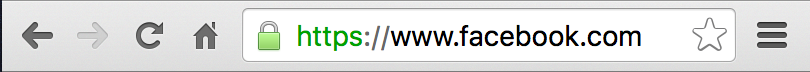 Exibida quando o endereço do domínio é invocado
index.html
.css
.js
.jpg
.png
.gif
.ttf
.mp3
.mp4
VERSÕES
HTML
1.0
2.0
3.2/4.0
4.1
5.0
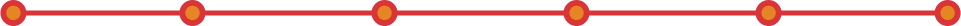 1993 - 1995
1995 - 1997
1997 - 1999
1999 - hoje
?
CSS
1.0
2.0
2.1
3.0
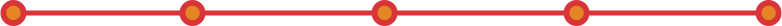 1996 - 2010
2010 - 2011
2011 - 2013
?
LINGUAGENS
W3C - World Wide Web Consortium
Define os rumos do HTML e a padronização da linguagem Interpretação igual nos navegadores
HTML
CSS
JS
SVG
Controle e manipulação de HTML e CSS
Imagens Vetoriais
Marcação de conteúdo
Estilo do texto marcado
NAVEGADORES
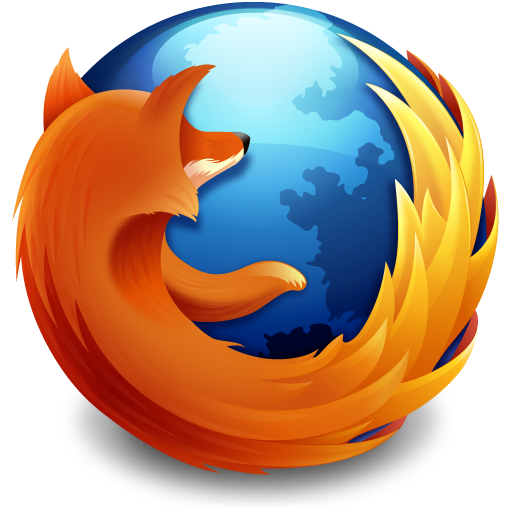 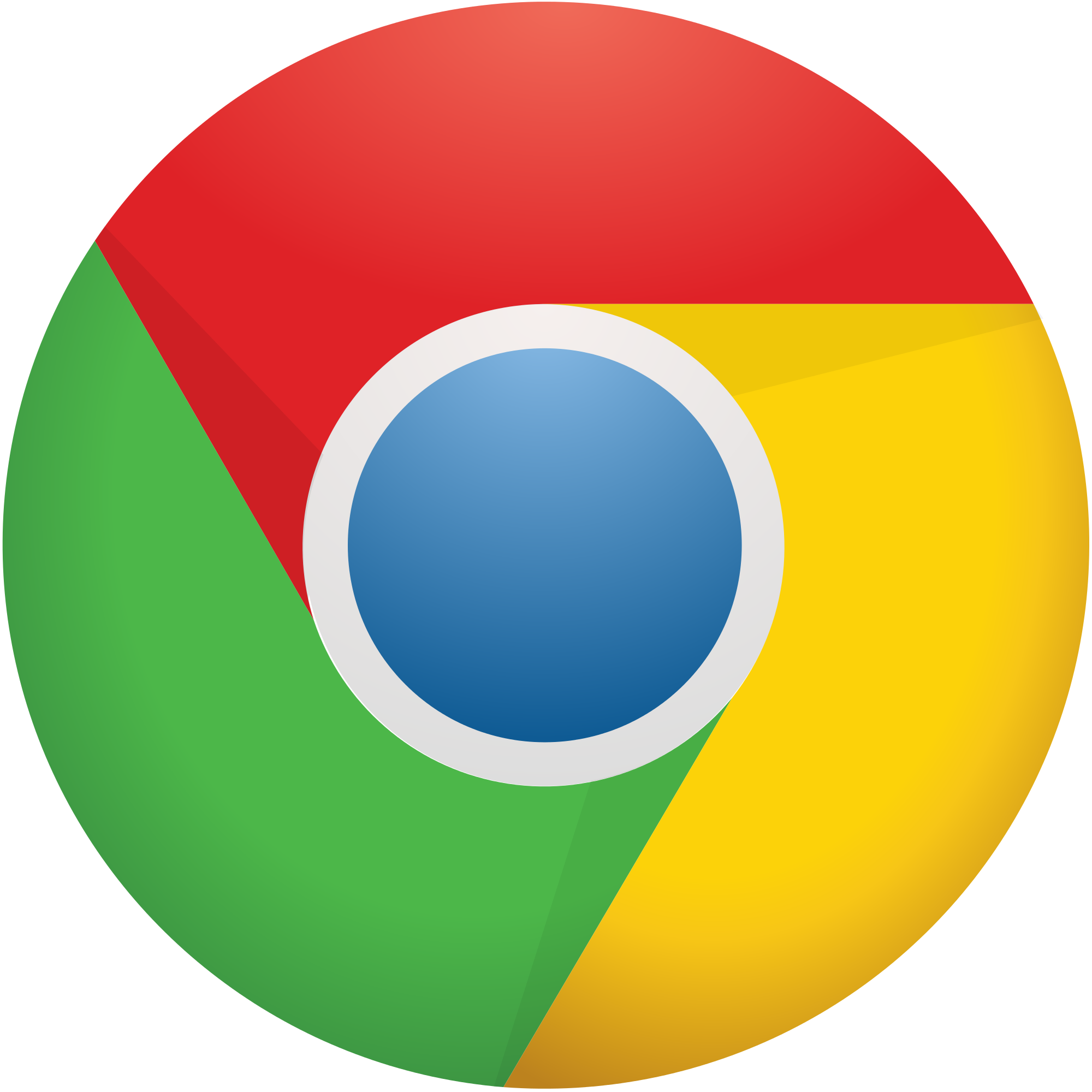 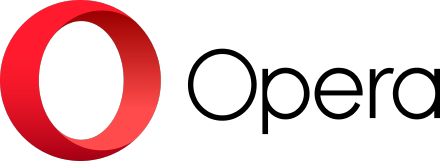 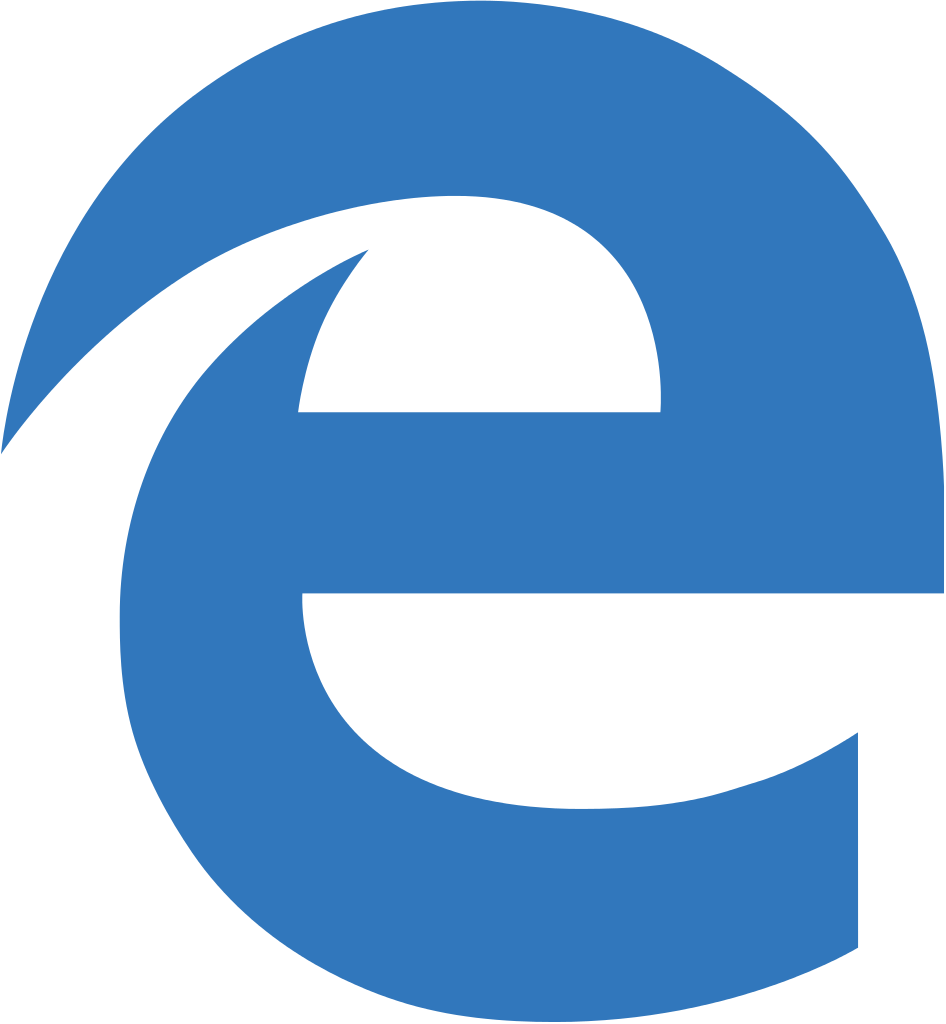 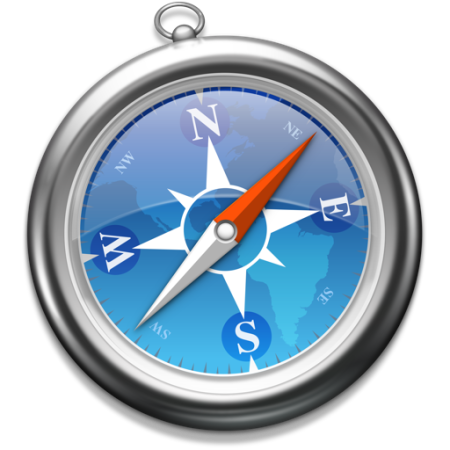 Firefox
Chrome
Opera
Edge
Safari
Gecko
Webkit
Blink
Trident
Webkit
ENGINES
Interpretam os códigos HTML, JavaScript, CSS e SVG do documento
Um engine quer ter um diferencial competitivo dentre os demais
CROSS-BROWSER
ESTATÍSTICAS
Navegadores:
http://www.w3schools.com/browsers/browsers_stats.asp
Telas:
http://www.w3schools.com/browsers/browsers_display.asp
Sistemas operacionais:
http://www.w3schools.com/browsers/browsers_os.asp
INTRODUÇÃO À LINGUAGEM
EDITORES DE TEXTO
Editores de texto
IDE's
Cloud
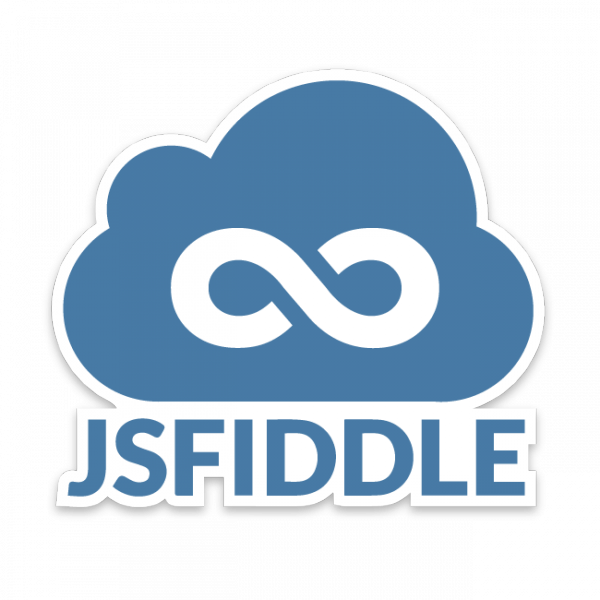 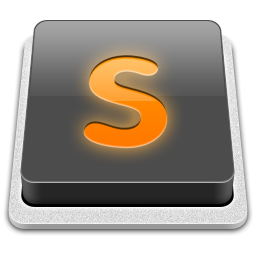 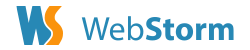 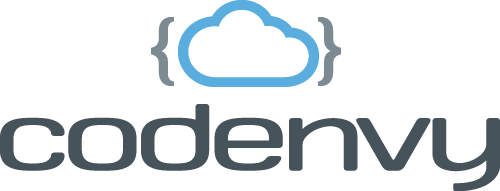 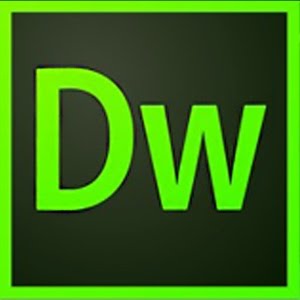 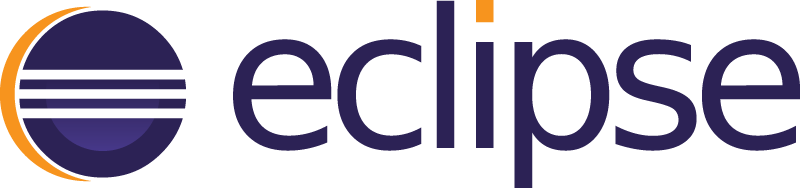 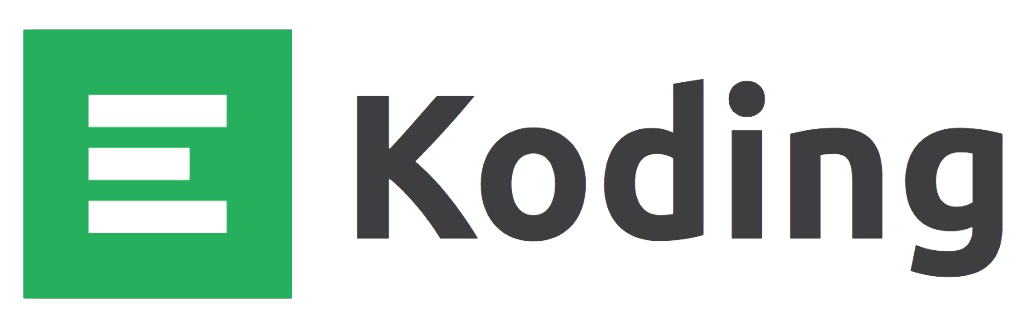 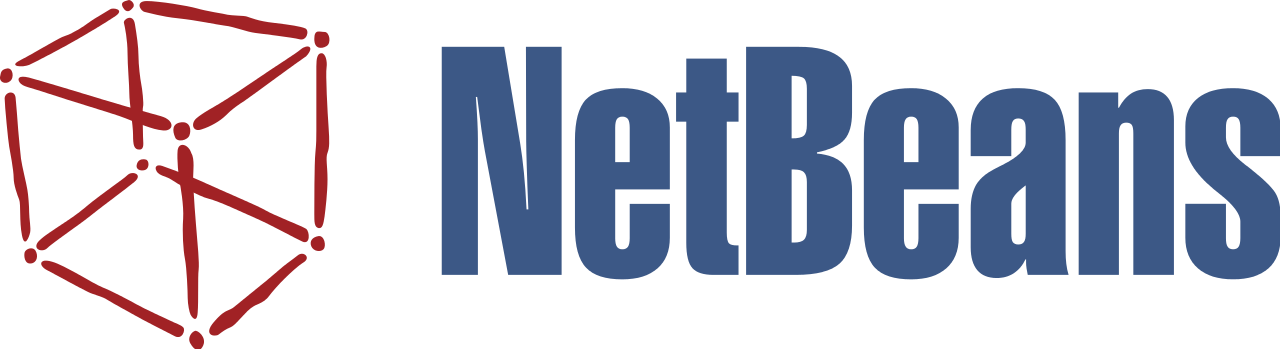 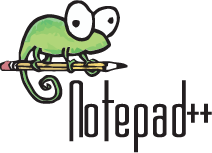 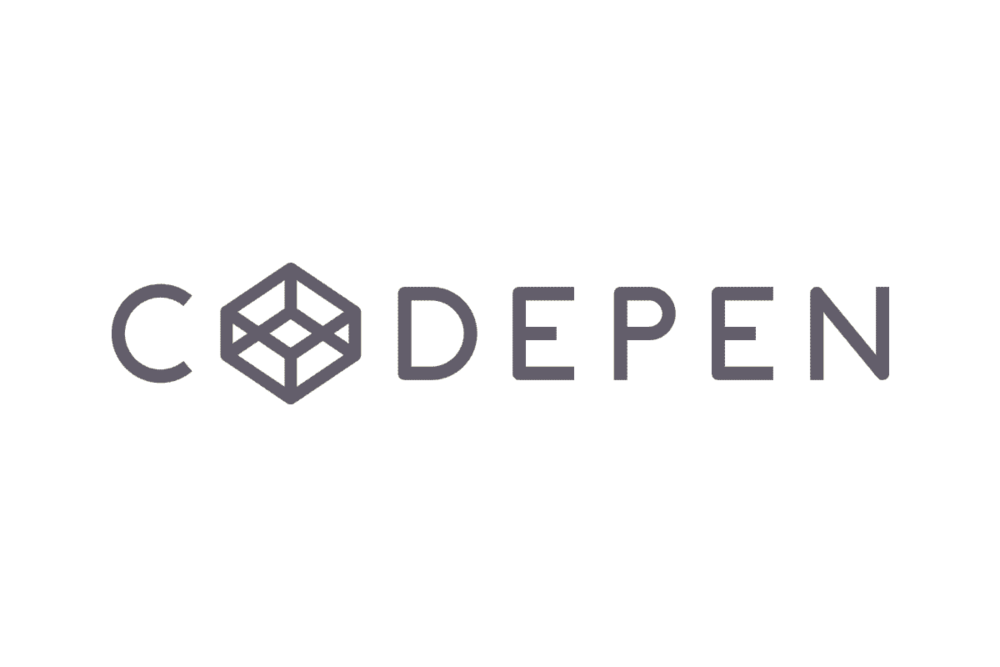 COMO FUNCIONA?
XHTML
HTML
Extensible Hypertext Markup Language
Hypertext Markup Language
• Definido a partir da versão 4.01 em 2000
• Baseada na linguagem XML
Estrutura hierárquica
Mesmas regras de aninhamento
• Árvore de elementos
Declarados como "tags"
Um elemento pode ou não ter sub-elementos aninhados
"Branches and leafs"
• Criada por Tim Berners Lee em 1993
• Linguagem de marcação de texto através de "tags"
• Texto marcado poderá ser manipulado por JavaScript e ou estilizado por CSS
XML
<?xml version=”1.0”?>
<hotdog>
<bread>
<sausage>
<sauce>ketchup</sauce>
<sauce>mustard</sauce>
</sausage>
</bread>
</hotdog>
ESTRUTURA BÁSICA
ANINHAMENTO
Com identação
<html>
<head>
<title>Título do Documento</title>
</head>
<body>
Tudo que será visualizado no navegador
</body>
</html>
Sem identação
<html><head><title>Título do Documento</title></head><body> Tudo que será visualizado no navegador</body></html>
COMENTÁRIOS
<html>
<head>
<title>Título do Documento</title>
</head>
<!-- Comentário -->
<body>
Tudo que será visualizado no navegador
</body>
</html>
ELEMENTOS E ATRIBUTOS
CONCEITO
Um documento HTML é definido por elementos HTML
O conteúdo do elemento será marcado pela "tag" que o envolve
Se uma "tag" não contiver a de fechamento, o navegador tentará interpretar da melhor forma possível, mas comportamentos estranhos podem acontecer
A MAIORIA das tags é definida por abertura e fechamento, mas há excessões!
ATRIBUTOS
<torta sabor="limao" peso="1kg">
Text
</torta>
<button onclick="function()">
Text
</button>
Definem valores para que uma "tag" tenha um determinado comportamento
HIERARQUIA
PAI
NÓS DE ELEMENTOS
<html>

 	<body>
 	
	<h1>Meu Título</h1>
		<h1>Meu Título</h1>
 	
</body>

</html>
FILHO
FILHO
TAGS ESTRUTURAIS
TAGS DE CABEÇALHO
<head>
1.
<html>

 	<head>
 	
	<title>Título da Página</title>
 	
</head>

</html>
Recebe as tags de configuração
2.
Título que aparece na barra do navegador
3.
Na página do Google
<meta>
Define Metadados do documento
<html>
<head>
<meta charset="UTF-8">
<meta name="description" content="Página pessoal">
<meta name="author" content="Ricardo">
</head>
</html>
ENCODING
Define o conjunto de caracteres
<!-- Entidade nominal -->
<body>&lt;h1&gt;</body>

<!-- Entidade numérica -->
<body>&#60;h1&#62;</body>
<style>
RECEBE ESTILO
<html>
<head>
<style type="text/css" media="screen">
	h1 {
		color:blue;
	}
</style>
</head>
</html>
Permite definir as informações de estilo do documento CSS > Cascading Style Sheets Define como os elementos devem ser renderizados no documento
<link>
ARQUIVO EXTERNO
<link rel="stylesheet" type="text/css" href="default.css">
<link>
.css
• Carrega um recurso externo, como CSS
• Pode ser utilizada mais de uma vez
• Não possui tag de fechamento
<script>
<script>
 	alert('Olá HTML5');
</script>
ARQUIVO EXTERNO
<script type="text/javascript" src="code.js"></script>
<script>
• Contêiner para código
• Apontar para arquivo JavaScript externo utilizando o atributo “src”
• Quando utilizar o atributo src, deixar a tag vazia
• Geralmente utilizado no body
.js
TAGS DE EXIBIÇÃO
EXIBIÇÃO
O block, ocupa toda a largura disponivel
block
Ooops caiu =(
inline
Linha ocupa somente o que precisa
Linha ocupa somente o que precisa
<h1>...<h6>
• Marca conteúdo que será exibido como título da página
• Não confundir a tag <h1>...<h6> com a tag title
• Tamanho da fonte muda de acordo com o número do “h”
• Exibição block
<h1></h1>
<h2></h2>
<h3></h3>
<h4></h4>
<h5></h5>
<h1>Título prioritário da página</h1>
<h2>Título secundário da página</h2>
<img>
Tag utilizada para carregamento de imagem em um arquivo html
Necessita do atributo src e portanto, não fecha
Exibição inline
.html
<img src="minha-imagem.jpg" alt="Minha imagem" title="Minha imagem">
<p> + tags de marcação
Define conteúdo aplicado como parágrafo
Exibição block
<p>
Este é um texto em<strong><em>negrito e itálico</em></strong>
</p>
<strong></strong>
<em></em>
<small></small>
<s></s>
<sub></sub>
<sup></sup>
<span></span>
Exibição inline
<p>
Este é um texto <span>marcado</span> com a tag span.
</p>
<ol>, <ul>, <li>
<ol> significa Ordered List, ou seja, lista numerada
<ul> significa Unordered List, ou seja, lista não numerada.
<ol>
<li>Item da lista 1</li>
<li>Item da lista 2</li>
<li>Item da lista 3</li>
</ol>
<li> representa cada um dos elementos presentes dentro da lista
Exibição block
<ul>
<li>Item da lista 1</li>
<li>Item da lista 2</li>
<li>Item da lista 3</li>
</ul>
<a>
Redireciona para link externo com href
Redireciona para arquivo externo com href
<a href="http://www.google.com">Google</a>

<a href="index.html">Home</a>
Redireciona para um ponto específico marcado por id com href
Exibição inline
<a href="#mais-info">Mais Informações</a>
(código pra caramba)
<p id="mais-info">Âncora</a>
<div>
Criação de caixas para conteúdo que façam sentido visual
Se não for estilizado não altera o layout
Muito importante na hora da aplicação do CSS
Recebe os atributos class e id
Ambos servem para nomear suas tags
Exibição block
TAGS SEMÂNTICAS
sobre
Tags HTML5
Quase não possui alteração visual
Facilitam ferramentas de busca
<header>
<nav>
<section>
<summary>
<figure>
<time>
<footer>
TAGS DE FORMULÁRIO
<form>
Tag que conterá todos os "controls"
Funciona como contêiner para as tags de formulário
<form>
Nome:	<input type="text" value="Beatriz">
</form>
A principal tag referente ao formulário é <input>
Exibição block
TAGS DE FORMULÁRIO
Algumas só abrem outras abrem e fecham
Funcionam através de atributos
Display inline
<input>
<textarea>
<select>
<option>
<fieldset>
<label>
<button>
NOVOS FORMULÁRIOS
Tipos de formulário próprios do HTML5
Muito úteis para a validação. Menos realização de pontes Back End
Alguns tipos impossibilitam o cross-browser
<email>
<tel>
<search>
<date>
<time>
<range>
<color>
REQUISIÇÕES
SERVIÇOS
HTTP
• Transmissão de dados entre a página HTML e o servidor;
• Informações enviadas em formato "header";
• Os principais serviços Web são: 
RPC: Remote Procedure Call;
SOAP: Single Object Access Protocol
REST: Representational State Transfer
MÉTODO GET
Envio e recebimento de dados através da URL
Formato Nome e Valor
Permite que haja alteração e pode-se guardar aquela URL nos favoritos
Existe uma restrição no tamanho da mensagem. Número máximo de caracteres (3000)
Na maioria das vezes utiliza um ponto de interrogação antes da mensagem enviada/recebida
Método mais utilizado
MÉTODO POST
Permite o envio de dados sem necessitar do navegador
Deve ser utilizada somente para inserir de dados
Mais segura no envio de dados, pois não fica aparente no navegador
Não permite a manipulação por meio do usuário
Não permite a entrada da URL nos favoritos
Não possui limitação no número se dados enviados
RECURSOS EXTERNOS
<object>
Define um objeto que será embutido no arquivo HTML
Áudio, vídeo, PDF, Flash e outros HTML's
EXEMPLO
<body>	<object width="400" height="400" data="banner.swf">
		O seu navegador não suporta
este arquivo!
</object>
</body>
Possível definir texto alternativo quando o objeto for impossibilitado de carregar
Para linkar o arquivo externo, deve-se utilizar o atributo "data"
<embed>
Define um objeto que será embutido no arquivo HTML
Áudio, vídeo, PDF, Flash e outros HTML's
EXEMPLO
<body>	<embed width="400" height="400" src="banner.swf">
</body>
Disponibilizada oficialmente pelo HTML5
Para linkar o arquivo externo, deve-se utilizar o atributo "src"
<iframe>
Define um objeto que será embutido no arquivo HTML
Áudio, vídeo, PDF, Flash e outros HTML's
EXEMPLO
<body>	<iframe width="420" height="315"
src="https://www.youtube.com/embed
/-PIg8R9TG4">
	O seu navegador não suporta
este arquivo!
</iframe>
</body>
Dificulta a estilização e a troca de informações com o JavaScript
Alguns sites fornecem o iframe pronto. Simplesmente copiar e colar no HTML
MÍDIAS
<audio>
Tag utilizada para a inserção de um arquivo de áudio
.mp3, .ogg e .wav
EXEMPLO
<audio src="musica.ogg" controls>
	O seu navegador não suporta
este arquivo!
</audio>
Há suportes diferentes em cada navegador para cada tipo de arquivo
Possui alguns atributos específicos da tag que são obrigatórios e outros facultativos
<video>
Tag utilizada para a inserção de um arquivo de vídeo
.mp4, .webm e .ogg
EXEMPLO
<video src="video.mp4" controls width="300" height="300" type="video/mpeg">
	O seu navegador não suporta
este arquivo!
</video>
Há suportes diferentes em cada navegador para cada tipo de arquivo
Possui alguns atributos específicos da tag que são obrigatórios e outros facultativos
<source>
Pode ser utilizada tanto dentro da tag de áudio quanto de vídeo
Inserção de múltiplas extensões de arquivo caso alguma não sirva para um navegador específico
EXEMPLO
<audio controls width="300">
<source src="audio.mp3">
<source src="audio.ogg">
	O seu navegador não suporta
este arquivo!
</audio>
Facilita o funcionamento da tag no cross browser
Só abre!
VETORES
SVG
Uso de arquivos vetoriais, ou seja, que não sofrem alteração de resolução
Muito importante pois resgata uma característica do Flash e é útil para a responsividade
EXEMPLO
<svg version="1.1" width="285" height="285">
<rect width="100%" height="100%" fill="lavender" stroke="blue" stroke-width="2"/>
</svg>
Pode ser feito diretamente no arquivo HTML através da tag <svg>
Pode ser linkado através das tags <object>, <embed> e <img>
TABELAS
<table>
Sites antigos eram contruídos em tabela
Agora o uso é em tabelas e e-mail marketing
<table>
<tr>
	<td>Nome</td>
	<td>Sobrenome</td>
</tr>
</table>
<e-mail marketing>
USO DE TABELAS
• A leitura dos emails só reconhece versões antigas do HTML
• Não utilizar HTML5
• A aplicação de estilos também é limitada
• Há ferramentas que ajudam na sua confecção
CSS
SINTAXE
Cascading Style Sheets
Estilo pode ser adicionado através de: tag style, tag link e atributo
EXEMPLO
/* Comentário */

h1 {
	color: blue;
	font-size: 12px;
}
Um arquivo CSS pode ser reaproveitado em outra página
Mencionar latência e usos preferenciais dos arquivos CSS
SELETORES
ELEMENT SELECTOR
Também chamado de type selector
Possui o nome da tag como seletor
EXEMPLO
/* Comentário */

h1 {
	color: blue;
	font-size: 12px;
}
Todos os elementos que possuem aquele conteúdo receberão o estilo
Forma mais comum de declaração CSS
UNIVERSAL SELECTOR
Seleciona tudo presente no documento HTML
Inclusive as tags que não aparecem no body
EXEMPLO
* {
	color: gold;
}
Possui menor relevância com relação aos outros seletores
Representado por um asterisco
ID SELECTOR
Aplica o estilo para um único elemento
Faz a seleção da tag marcada com atributo id
EXEMPLO
#header {
	color: orange;
}
Representado por uma hashtag
CLASS SELECTOR
Utiliza um grupo de elementos
Todos os elementos que recebem essa class receberão também seu estilo específico
EXEMPLO
.minha-classe {
	color: violet;
}
Diferentemente do id selector pode ser atribuído a mais de um elemento
É identificado pela presença de um ponto no começo da palavra
DESCENDANT SELECTOR
Seleciona todos os elementos descendentes
Não importa o grau de "parentesco"
EXEMPLO
div h1 {
	color: yellowgreen;
}
É utilizado para fazer uma seleção mais específica
É representado por seletor seletor (com um espaço entre eles)
CHILD SELECTOR
Faz a seleção somente do elemento filho
Aplica estilo somente a alguma tag filha direta
EXEMPLO
div > h1 {
	color: red;
}
Não atinge elementos netos e bisnetos
É representado por seletor > seletor (com o símbolo de maior entre os dois seletores)
ATTRIBUTE SELECTOR
Possível fazer a seleção através do atributo do elemento
Pode selecionar somente o atributo ou a tag + o atributo
EXEMPLO
h1[title] {
	color: red;
}
Utiliza artifícios que permitem a seleção do atributo de uma forma mais específica
É representado pelo uso de colchetes
PSEUDO-CLASS
Pseudo-class nos permite selecionar um estado específico daquele elemento
As pseudo-class podem ser utilizadas para links ou inputs
EXEMPLO
h1:hover {
	color: red;
}
Algumas pseudo-class podem ser utilizadas em outras tags
É representado pelo uso de dois pontos
PSEUDO-ELEMENT
A seleção é feita em um elemento mais específico
Como por exemplo a primeira linha
EXEMPLO
h1::first-letter {
	color: gold;
}
Ou a primeira letra e até mesmo a seleção de texto
É representado pelo uso de dois dois pontos
PADDING
Padding é o espaçamento interno do elemento
É o espaçamento entre a borda e o conteúdo
EXEMPLO
div {
	padding: 20px 10px;
}
Também permite shorthand
Pode ser utilizado em todos os lados: padding-top, padding-bottom, padding-left e padding-right
MARGIN
Margin define o espaçamento externo do elemento
Delimita um espaço entre um elemento e outro
EXEMPLO
div {
	margin-left: 40px;
}
Também permite shorthand
Pode ser utilizado em todos os lados: margin-top, margin-bottom, margin-left e margin-right
VENDOR-PROPERTIES
Os vendor properties funcionam como especificações de cada browser
Para a seleção específica de algum navegador
EXEMPLO
h1 {	
-webkit-background-size:cover;
-moz-background-size:cover;
-o-background-size:cover;
-ms-background-size:cover;
background-size: cover;
}
Serve também para reforçar a informação dada através de CSS
-webkit-
-moz-
-o-
-ms-
PSEUDO-CLASS AVANÇADO
Permitem a seleção de um elemento em uma posição específica
Utiliza o conceito da família de elementos
EXEMPLO
h1:first-child {
	color: yellowgreen;
}
Se houver mudança de posição pelo HTML, a seleção será modificada
É representado pelo uso de dois pontos
CORES CSS
HEXADECIMAL
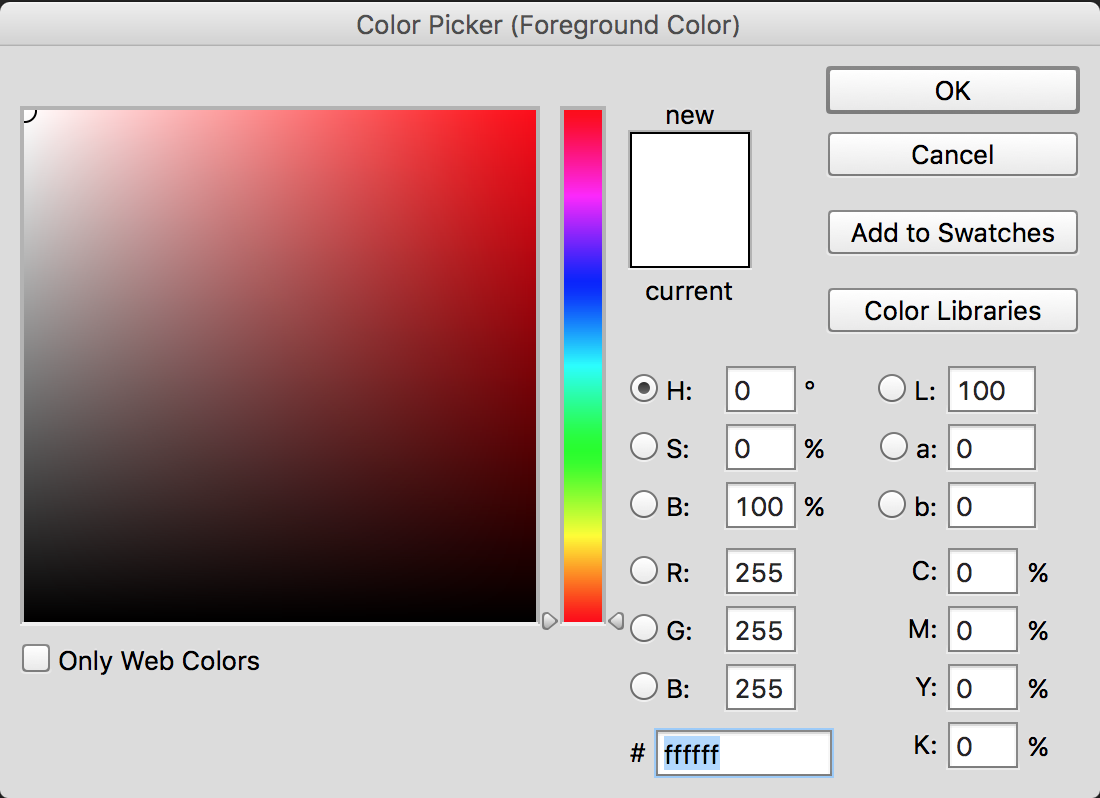 Combinação RGB. Cada dupla de caracteres representa uma cor
No caso do hexadecimal o valor mais baixo é 0 (preto) e o mais alto é F (branco)
Pode ser representado pelo atalho #FFF caso as duplas se repitam
.html
RGB
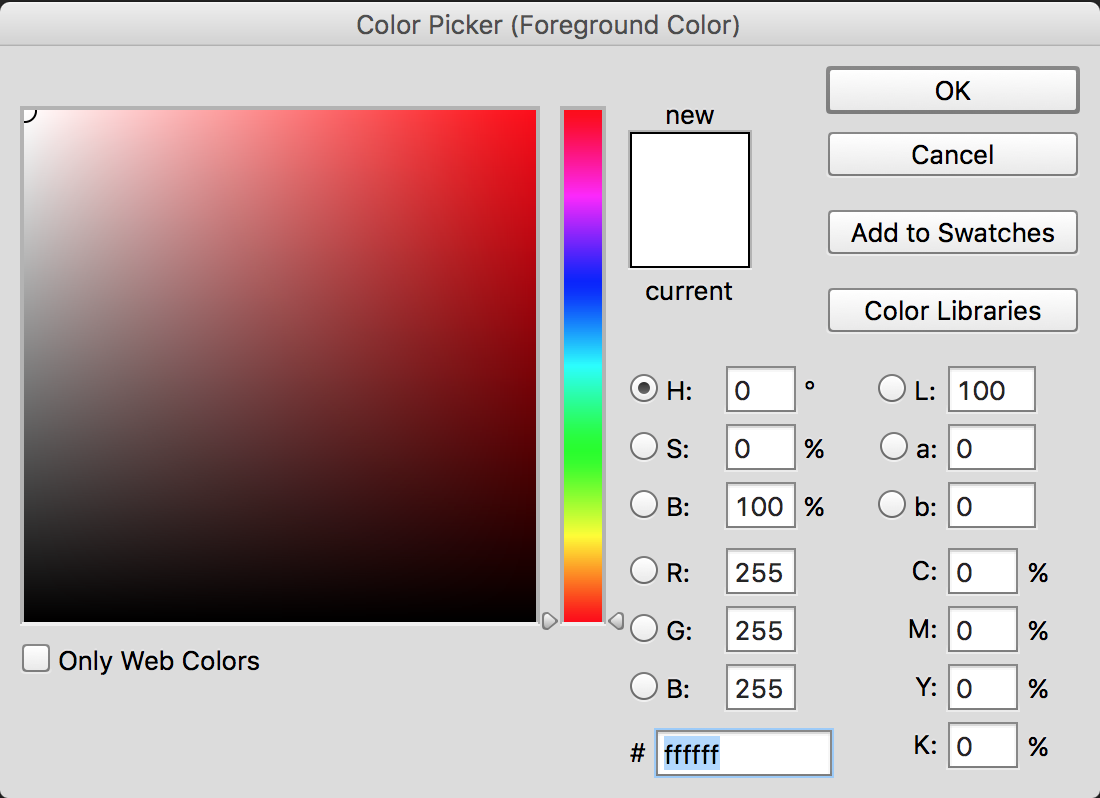 RGB é sigla para RED, GREEN e BLUE.
O valor de cada cor vai de 0 - 255
Há a utilização do RGBA, que conta com um valor a mais para o grau de opacidade
h1 {	
color: rgba(255,255,255,0.3);
}
p {	
color: rgb(255,255,255);
}
.html
FONTES
FONTES NÃO CARREGADAS
Utilizam as fontes padrão no computador do usuário
É chamado através do comando font-family
EXEMPLO
p {
	font-family: Helvetica, Arial, sans-serif;
}
Normalmente é utilizado com opções que variam do mais específico para o menos específico
Possui uma pequena variação de tipos de fonte.
FONTES CARREGADAS
Carregam arquivo de fonte diretamente do servidor
É chamado através do at rule @font-face
EXEMPLO
@font-face {
	font-family: 'roboto';
	src: url(fonts/robotomedium.ttf);
}
Existe a opção do Google Web Fonts
Necessita de uma fonte baixada que seja própria para web
PROPRIEDADES CSS
UNIDADES DE MEDIDA
OVERFLOW
Permite a inserção de barra de rolagem
Impede que o conteúdo saia dos limites do seu parent container
EXEMPLO
div {
	overflow: auto;
}
Configuração de altura e largura são essenciais para a verificação da necessidade da barra de rolagem
Possui os valores visible, hidden e auto
BORDER
Permite dar uma borda ao elemento
Para que isso aconteça, eu preciso dar espessura, estilo e cor
EXEMPLO
div {
	border-width: 1px;
	border-style: solid;
	border-color: blue;
}
Pode ser usado em um só lado com os comandos: border-left, border-right, border-top, border-bottom
Pode obter 2, 3 ou 4 valores
BACKGROUND-IMAGE
Propriedade que permite adicionar uma imagem de background
Vem seguido de outras propriedades de background
EXEMPLO
div {
	background-image: url(images/bg.png);
}
É vinculado datravés de uma URL
É repetida por padrão
BACKGROUND-REPEAT
Permite que possamos repetir, ou não, a imagem de fundo
A imagem tem, como padrão, a repetição automática
EXEMPLO
div {
	background-repeat: no-repeat;
}
Pode-se fazer a repetição horizontal(x) ou vertical(y)
Comum para fundos com padrão
BACKGROUND-SIZE
Permite que dar valor ao tamanho da imagem
Pode ser dado com dois valores fixos para x e y
EXEMPLO
div {
	background-size: cover;
}
Existem alguns meios css3 para o valor do background-size
Acompanha o background-image
BACKGROUND-POSITION
Permite dar valor às coordenadas que definem a posição de imagem
Pode ser dado com valores para x e y
EXEMPLO
div {
	background-position: top center;
}
Funciona com os valores top, bottom, left, right e center
Funciona também com valores numéricos
BACKGROUND-ATTACHMENT
Permite que elemento de background fique fixo
Quando os elementos da página seguem a barra de rolagem, o fundo fica fixo
EXEMPLO
div {
	background-attachment: fixed;
}
Muito comum em blogs
BOX MODEL
ESPAÇAMENTO
Uma vez que margin, borda e padding são adicionados
O elemento passa a não ter mais o tamanho original
EXEMPLO
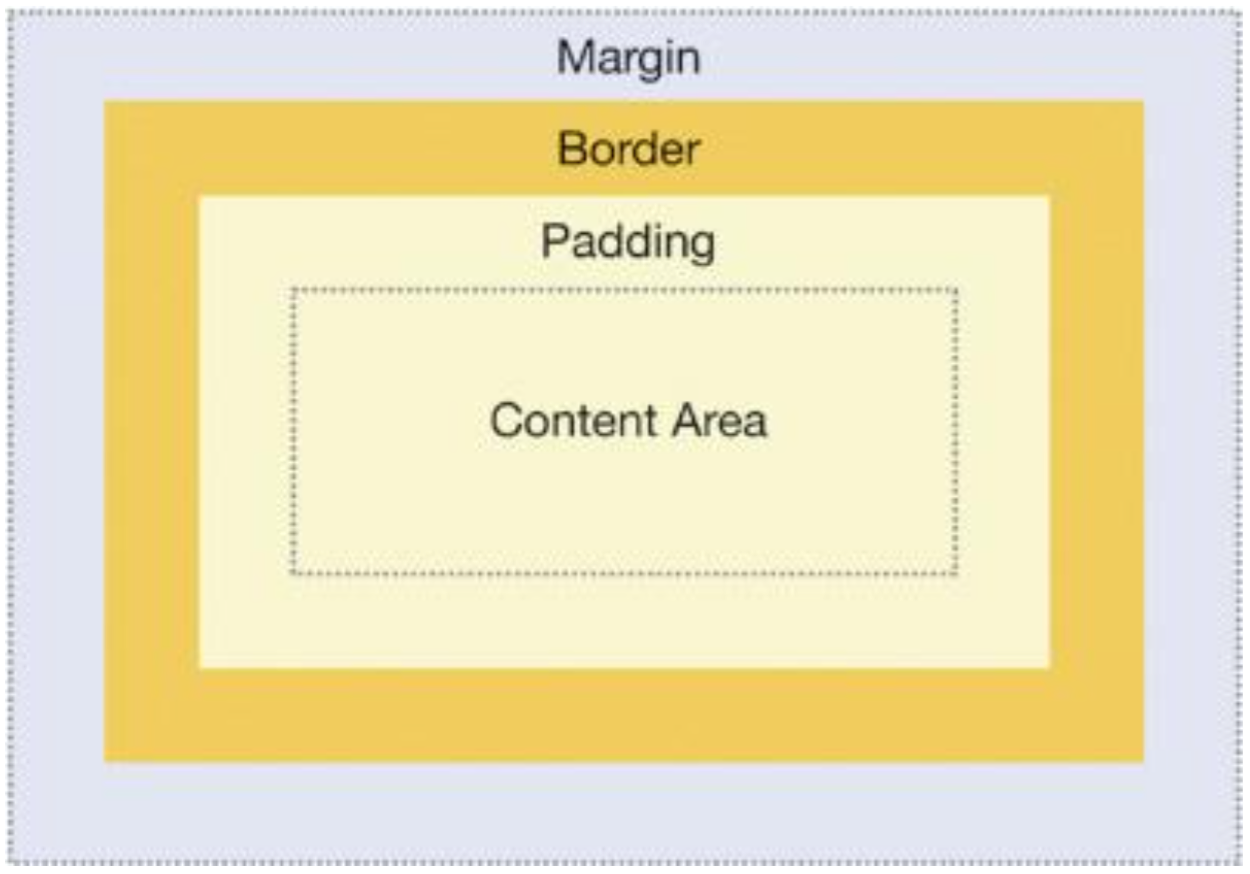 Para cálculos de layout deve-se somar todos os elementos
Faz muita diferença quando há flutuação de elementos
CSS RESET
Serve para anular o css padrão do navegador
É importante pois esses estilos podem interferir no layout personalizado
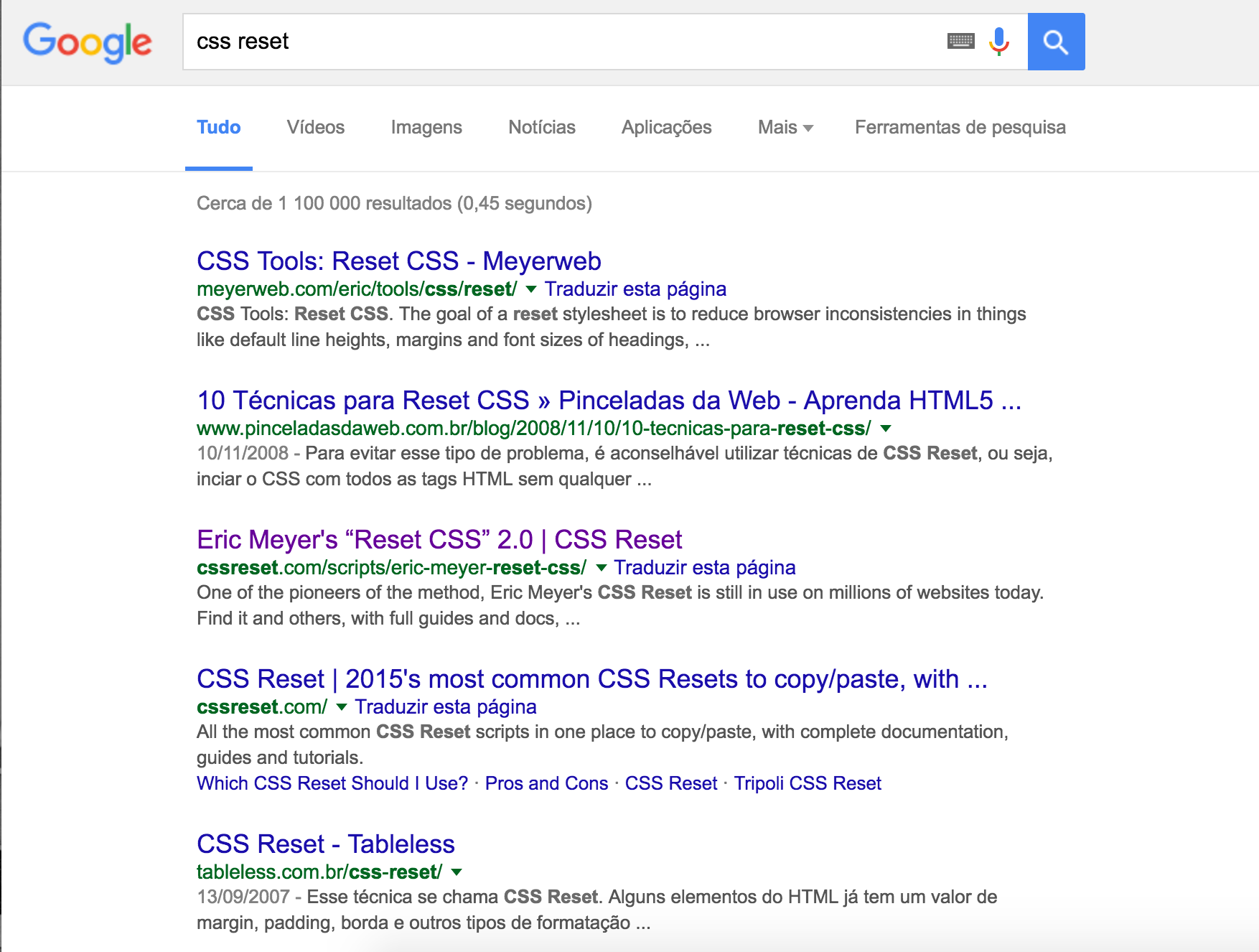 Pode-se baixar um reset ou até mesmo fazê-lo
Eric Meyer's reset
AT RULES
@import
Permite importar outro arquivo CSS
Deve ser a primeira instrução do arquivo
EXEMPLO
@import url(outro-estilo.css);
Utiliza o comando de url para puxar o arquivo que importará
O carregamento do HTML é diferente do carregamento CSS
POSICIONAMENTO
FLOAT
O comando float serve para flutuar elementos uns ao lado dos outros
Tem como valor "left", "right", ou "none"
EXEMPLO
div {
	float: left;
}
O float é um pouco difícil de controlar
Deve-se ver se é o comando correto para utilizar
CLEAR
O clear serve para eliminar os efeitos do float
Será eventualmente necessário para interromper a flutuação de outros elementos
EXEMPLO
div {
	clear: both;
}
Os valores podem ser: "left", "right" e "both"
Cada valor elimina o float de mesma correspondência
CLEARFIX
O float causa uma independência do elemento pai
Para resolver essa independência, o clearfix é utilizado
EXEMPLO
div {
	overflow: auto;
}
Quando o clearfix for aplicado, o elemento pai volta a ter o filho
Utilização em casos específicos
DISPLAY
Permite modificar o display padrão do elemento
Tem como valores o block, inline, inline-block e none
EXEMPLO
div {
	display: inline-block;
}
O inline-block tem características iguais ao inline, porém, podem ser definidas dimensões
O valor "none" faz com que o elemento fique invisível
POSITION
Define os tipos de posição possíveis na página
As possibilidades são: static, relative, absolute e fixed
EXEMPLO
img {
	position: absolute;
}
O valor static mostra o posicionamento padrão do navegador
Os demais posicionamentos permitem maior fluidez dos objetos
Z-INDEX
Com a disposição dos elementos, formam-se camadas
Em alguns casos essas camadas se soprepõe de maneira indevida
EXEMPLO
p {
	z-index: -1;
}
Para mudar a camada de lugar, basta utilizar o z-index
Para jogar para frente, o valor é positivo, para trás é negativo
CENTRALIZAR
Para centralizar o site no meio da página
Não existe uma ferramenta própria para isso e sim uma tática
EXEMPLO
div {
	margin: 0 auto;
	width: 1360px;
}
Utiliza-se o comando margin com o valor 0 auto
O elemento precisa ter largura para que a centralização funcione
TIPOS DE LAYOUT
FIXO
Valores definidos em forma fixa
Na maioria dos casos é utilizada em pixels
EXEMPLO
div {
	width: 1280px;
	height: 768px;
}
É utilizado na imensa maioria dos casos
Gera barra de rolagem caso o elemento seja maior que a tela
LÍQUIDO
Valores definidos em forma relativa
É utilizada em PORCENTAGEM
EXEMPLO
div {
	width: 100%;
	height: 50%;
}
O tamanho 100% é do container pai ou da tela
Adequa os elementos ao tamanho da tela
HÍBRIDO
Valores definidos em forma relativa e fixa
Mistura valores em porcentagem com pixels
EXEMPLO
div {
	width: 100%;
	height: 350px;
}
Dessa maneira o layout fica com alguns elementos adequados à tela e outros não
Forma mais comum de layout
LAYOUT RESPONSIVO
@media
Definem um tipo de mídia que receberá um estilo próprio
Ex. screen, tv, projection
EXEMPLO
@media print {
	font-size: 60px;
}
Além de definir os tipos de mídia, podem ser aplicadas, condicionais.
Veremos os "media queries" mais para frente
media-query
Readequa os elementos na página
Coloca-se um at rule de media e um tamanho mínimo ou máximo de tela
EXEMPLO
@media screen and (max-width:768px){
	width: 100%;
	height: 350px;
}
O tamanho indica em qual tamanho de tela o layout vai “quebrar”
Possui condicionais